SUSLA
Safe To Return
Paul Crawford, MD, Medical Director - Professional Staff Services
Denise Taylor, RN, Infection Control Specialist
Emily Robert, RN, Infection Control Specialist
O
OVERVIEW
COVID Facts

Prevention Measures: What works?

COVID Safety Protocol for SUSLA

LA Phase 3: What does this mean?

Q&A session: “Ask the expert”
COVID-19 Facts
Fever, cough, shortness of breath, loss of sense of smell or taste
Spread through respiratory droplets when coughing and sneezing, close personal contact, touching a surface with the virus on it, then touching your mouth, nose or eyes
Close contact defined: within 6 feet for > 15 minutes
Incubation Period
2 days – 14 days
You may not test positive    
   immediately following exposure.
Prevention Measures
What 
Really 
 WORKS?
WEAR A   
    MASK
Cover your coughs and sneezes and…
Cloth or surgical masks protect others from your germs.
WASH 
YOUR
 HANDS!
Wash with soap and water for 20 seconds, or use an alcohol based hand rub.

Gloves are NOT a substitute for hand hygiene.
Disinfect high touch surfaces frequently.

Avoid sharing supplies, pens, utensils, etc.

Use single-use items when possible.
Stay HOME if you’re sick!
Get tested if you have any COVID symptoms.
Isolate until you receive your test result and further instruction.
ISOLATION vs. QUARANTINE
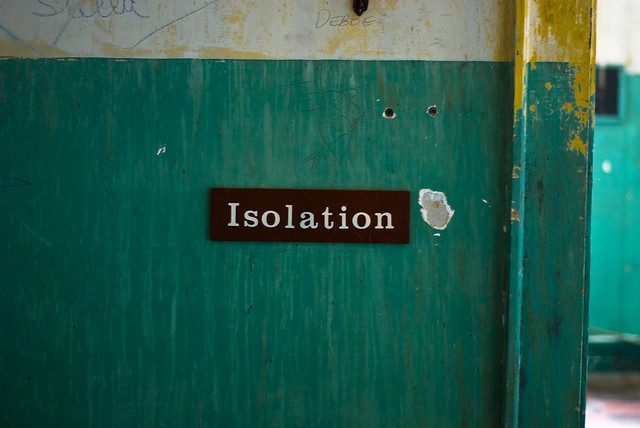 Isolation separates sick people with a contagious disease from people who are not sick.
Quarantine separates and restricts the movement of people who were exposed to a contagious disease to see if they become sick.
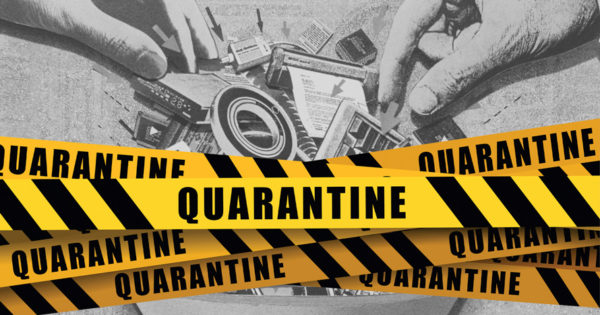 COVID Safety Protocol for SUSLA
Partnered with Ochsner Health System

On-site assessment conducted May 26, 2020

Activate Temperature Check Stations (1 Ochsner/LSU Temp Checker + 1 SUSLA  employee per station)
1 – L.C. Barnes Administration Building
1 – Jaguar Courtyard
1 – Jackson Building
Holding Area for Consult with SUSLA Student/Staff with temp of >100.0
Allows for Ochsner Employee to provider 1:1 recommendation for next steps
Provide direction and instructions for nearby Ochsner/ LSU Diagnostics and/or Urgent Care locations
Masks required on campus

Seats spaced 6 feet apart

Hand sanitizer stations easily accessible

Grab and go items/single use items in cafeteria

Limited elevator occupancy

Install clear plastic barriers when spacing is not possible
Education	Plan
Launch Monthly Zoom Education Series
Goal: To educate Parents, Faculty, Staff, Students, and Community on up-to-date COVID information  provide insight into trending healthcare topics to promote health and wellness
Suggested Topics to cover:
COVID-19 Basics and Updates
Hypertension
Diabetes
Obesity
Women’s Health
Led by Ochsner/LSU Specialist in Respected Topic
Timing: Begin in Summer 2020
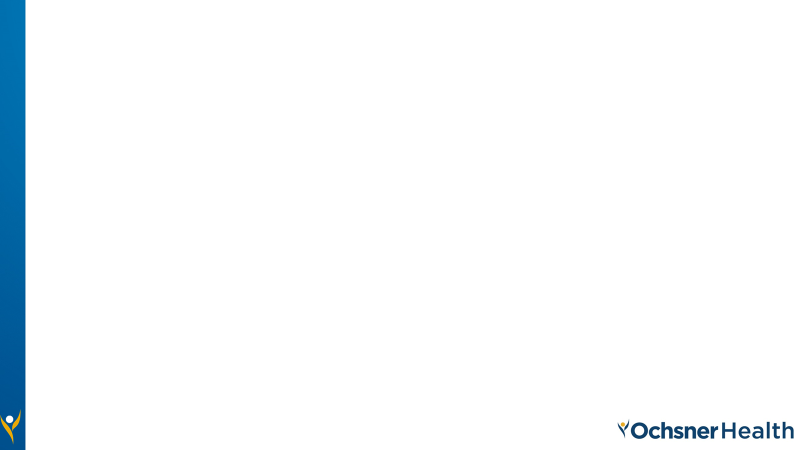 LA is in Phase 3- 
 What does that mean?
Businesses can open at 75% as long as social distancing can be maintained
We still have a mask mandate
Sporting events operating at a 25% capacity
Still encourage high risk population to stay home as much as possible
Q&A:
“Ask the  
  Experts”